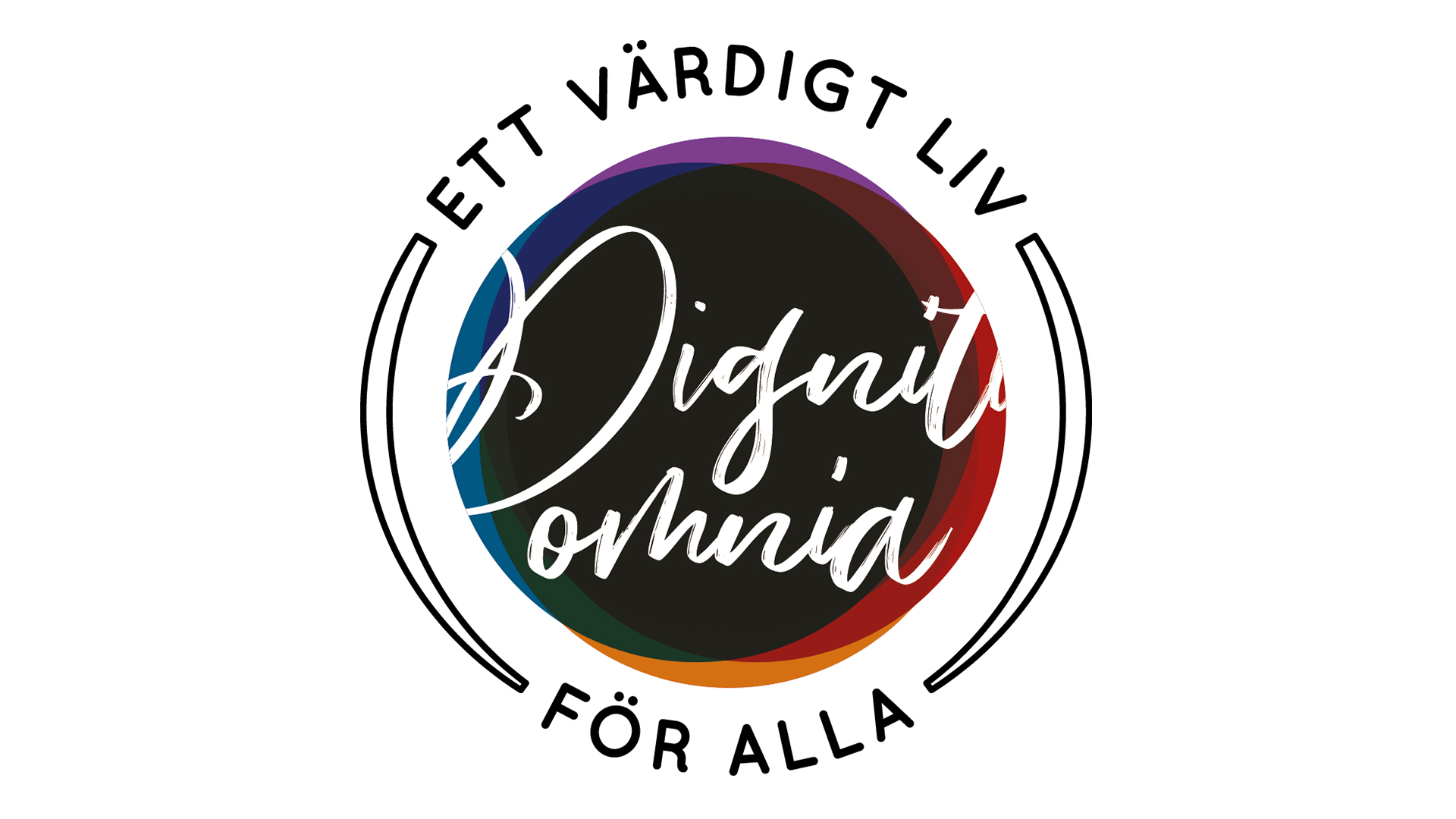 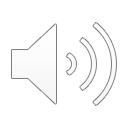 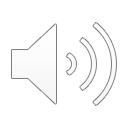 Dreptul de acces public
in 12 imagini
Allemansrätten Dreptul de acces public
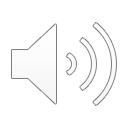 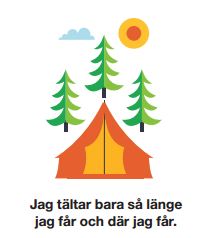 Dreptul de acces public este privilegiul de a lua parte si te bucura de natura in Suedia.
Camping
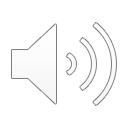 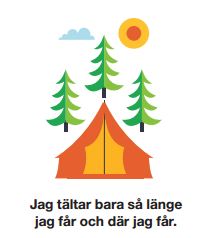 Poti dormi aproape întotdeauna o noapte într-un singur loc. 
E bine sa intrebi mai intai. Cel mai bine e sa dormi in cort.
A face foc
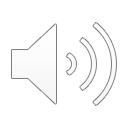 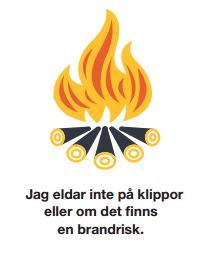 Trebuie sa fi atent cand faci foc, nu pe stanci si sa ai apa un apropiere pentru a stinge focul.
Distanta
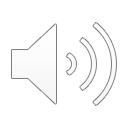 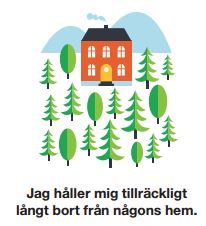 Nu poti sa-ti instalezi cortul / campa in apropierea casei sau a terenului altcuiva. Pastreaza o distanta suficienta.
A conduce masina
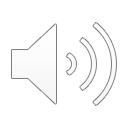 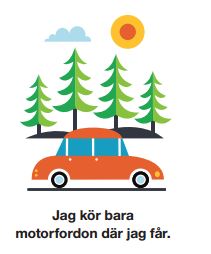 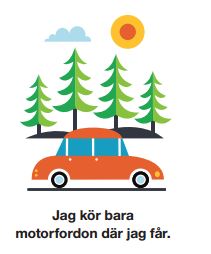 Poti conduce masina pe drumuri dar, nu pe terenuri si pajisti.
Gunoaie
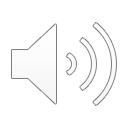 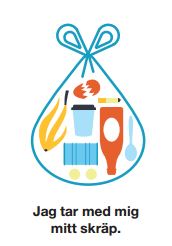 Nu lasa gunoiul in natura. Lasa dupa tine mai curat decat la venire. Ajuta sa tinem natura frumoasa.
Nevoi
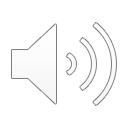 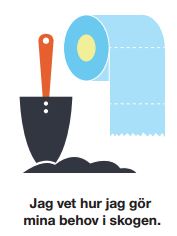 Daca ai nevoie sa-ti faci nevoile in natura, ingroapa-le.  					  Sa fie curat si ingrijit.
Teren si padure
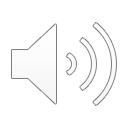 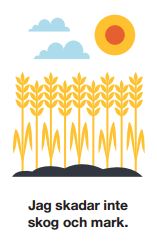 Natura e fragila si trebuie sa avem grija de ea. Nu rupe crengi si nu distruge pamantul.
Baie si apa
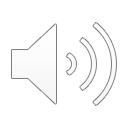 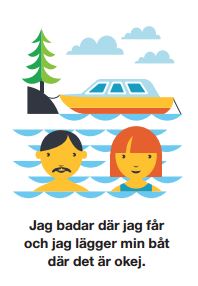 Poti sa faci baie aproape oriunde in Suedia. 								    Lasa locul curat si ingrijit.
Porti
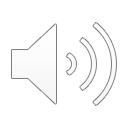 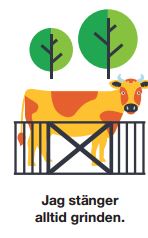 Daca treci zone cu porti, inchide-le intotdeauna dupa tine, ca nici o vaca sau alte animale sa fuga.
Fructe de padure si ciuperci
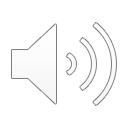 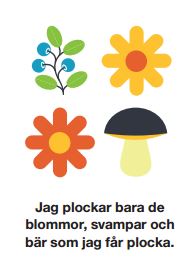 Poti sa culegi fructe de padure, ciuperci si flori in natura. In schimb, nu toate sunt comestibile. Culege cu grija.
Zone protejate
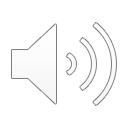 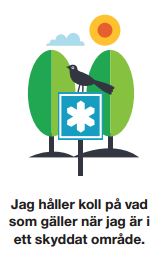 Unele zone sunt ocrotite, parcuri sau similar.                    Ai mai mare grija de ele. Aici nu poti sa-ti instalezi cortul.
Respect
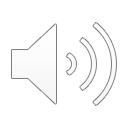 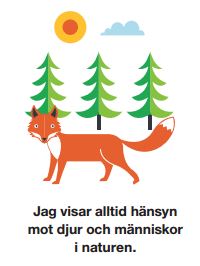 Oamenii si animalele pe care ii intalnesti in natura vor sa se bucure si ei de ea. Arata respect.
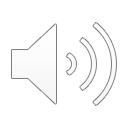 Vrei sa stii mai multe despre Dreptul de acces public sau Digniti Omnia, contacteazafredrik.schiren@svenskakyrkan.se